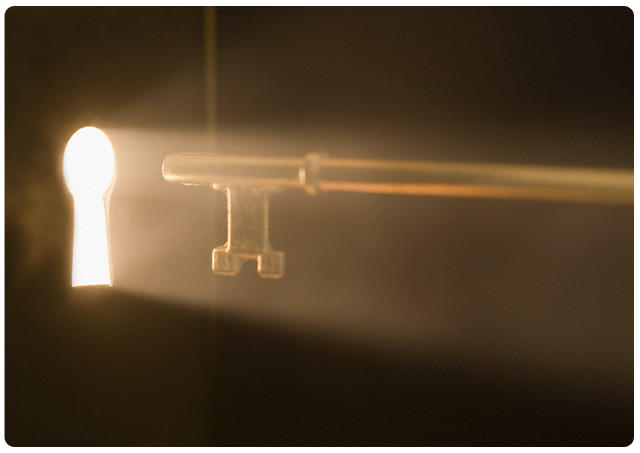 Keys To A Prosperous New Year
Text: 
Philippians 3:12-14
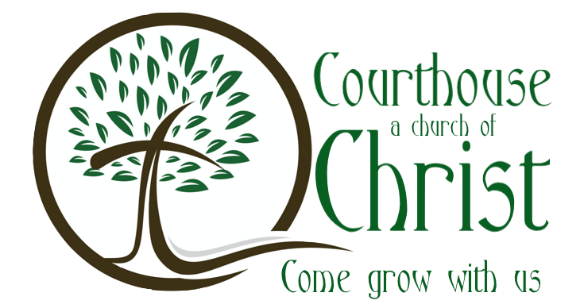 [Speaker Notes: By Nathan L Morrison for Sunday January 14th, 2024
All Scripture given is from NASB unless otherwise stated

For further study, or if questions, please Call: 804-277-1983 or Visit www.courthousechurchofchrist.com

Logo art provided by www.vecteezy.com]
Intro
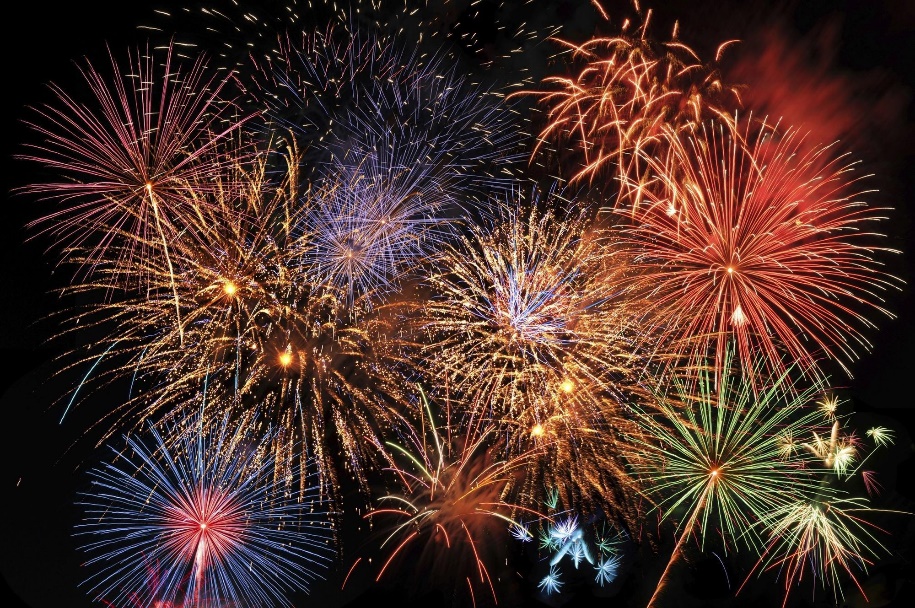 For the Christian, another year is another opportunity to live for God and get that much closer to eternity
We don’t know if we will be given the whole year, so we live daily for Him!
Keys To A Prosperous New Year
Intro
Matthew 24:36; 25:13
Matthew 24:36: “But of that day and hour no one knows, no, not even the angels of heaven, but My Father only.”

Matthew 25:13: “Watch therefore, for you know neither the day nor the hour in which the Son of Man is coming.” (NKJV)
Keys To A Prosperous New Year
Intro
Resolutions seem to be made in jest as a thing to do this time of year, but close examination of our spiritual conditions in reflection is relevant!
II Corinthians 13:5: “Test yourselves to see if you are in the faith; examine yourselves! Or do you not recognize this about yourselves, that Jesus Christ is in you--unless indeed you fail the test?”
Did we have the right relationships with God, with each other, and with the world around us?
Did we let our light shine (be good examples) in the past year? (Matthew 5:16, 48)
Keys To A Prosperous New Year
Intro
There are four keys to have a spiritually prosperous new year if we will but use them in 2024!
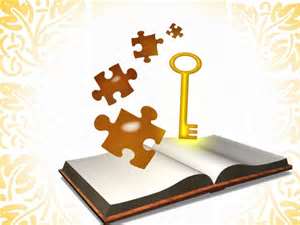 Keys To A Prosperous New Year
Key 1: Serve God & Others
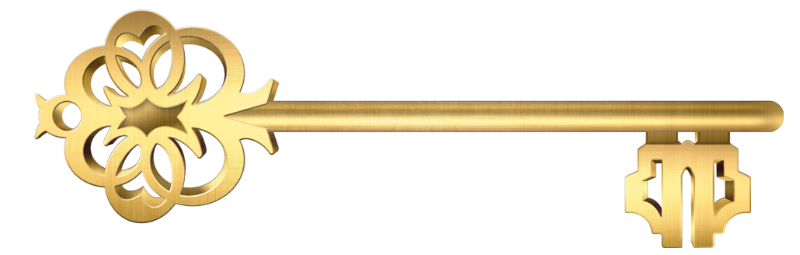 Serve God 1st & foremost
Joshua 24:14-15
Hebrews 12:28
Matthew 12:28-30
Serve God & Others
Serve Others
Galatians 5:13
Galatians 6:1-2
Galatians 6:10
To have the right relationship to God we must have the right relationship with each other (I John 4:20-21)
Keys To A Prosperous New Year
Key 2: Control Our Thoughts
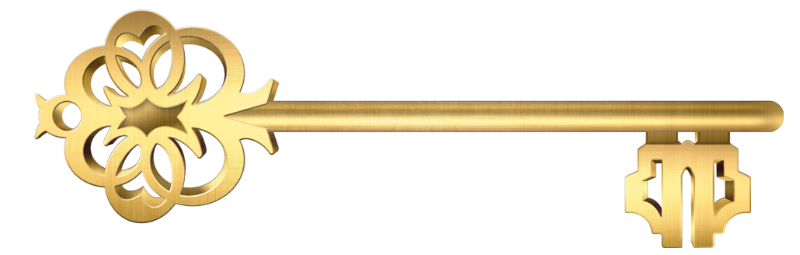 We are what we think
Proverbs 23:7
Matthew 7:21-23
Matthew 5:27-28
Philippians 4:8
Control Our Thoughts
Submit every thought to the obedience of Christ
II Corinthians 10:5
Keys To A Prosperous New Year
Key 3: Avoid Sin & Guilt
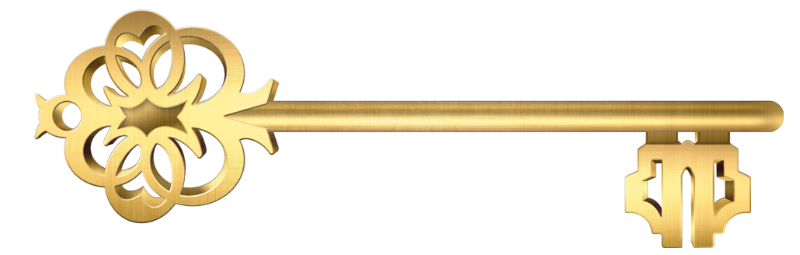 Free from Sin, Free from Guilt
I Peter 3:10-12
Psalm 51:3-4
Avoid Sin & Guilt
Keys To A Prosperous New Year
Keys To A Prosperous New Year
Key 3: Avoid Sin & Guilt
Philippians 3:12-14
12.  Not that I have already obtained it or have already become perfect, but I press on so that I may lay hold of that for which also I was laid hold of by Christ Jesus. 
13.  Brethren, I do not regard myself as having laid hold of it yet; but one thing I do: forgetting what lies behind and reaching forward to what lies ahead, 
14.  I press on toward the goal for the prize of the upward call of God in Christ Jesus.
Key 3: Avoid Sin & Guilt
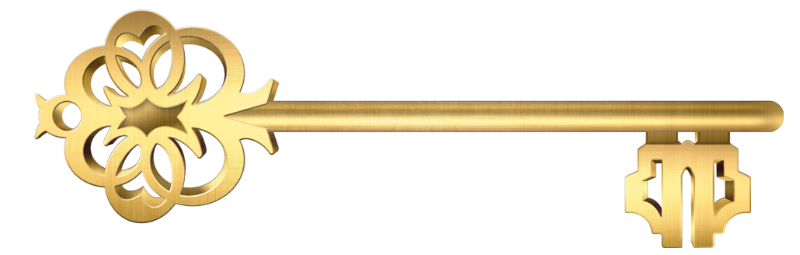 Philippians 3:12-14
What things did Paul have to forget?
Acts 26:9-11: He persecuted the church
Did he feel regret or guilt?
I Corinthians 15:8-9: He considered himself the least of all apostles and the chief of sinners (I Timothy 1:15)
Avoid Sin & Guilt
Refuse temptation to sin (James 1:14-15; I Corinthians 10:13)
Keys To A Prosperous New Year
Key 4: Keep Proper Life Perspectives
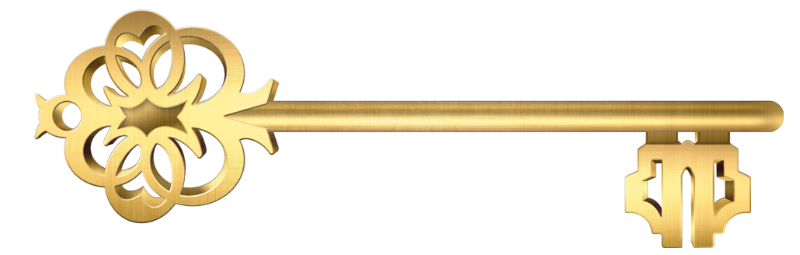 Get rid of all bitterness in our life 
Hebrews 12:14-15
Learn to be content with the things we have 
Philippians 4:11
Realize that we don’t have all the answers to every question
Proverbs 3:5-6
Keep focused on Heaven 
 Philippians 3:20
Proper Perspectives
Keys To A Prosperous New Year
Conclusion
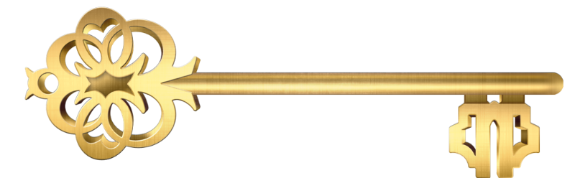 Serve God and others
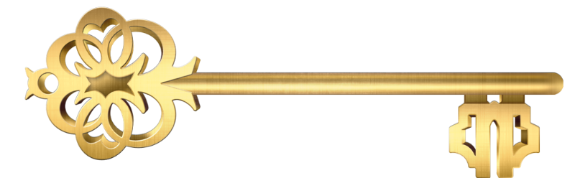 Control our thoughts
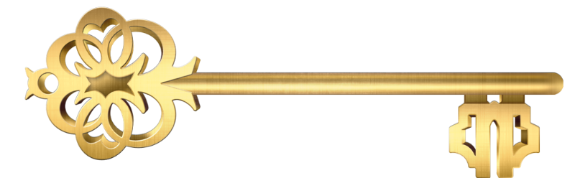 Avoid sin & guilt
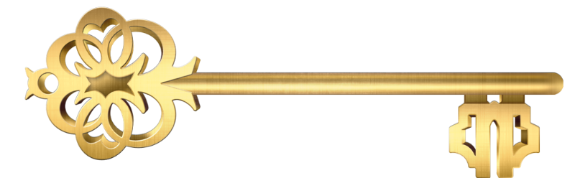 Keep proper life perspectives
When we reflect on the last year, we can ask ourselves if we have done these things, and if we haven’t, let us “forget what lies behind” & reach “forward to what lies ahead” as the apostle Paul said (Philippians 3:13)!
Keys To A Prosperous New Year
Conclusion
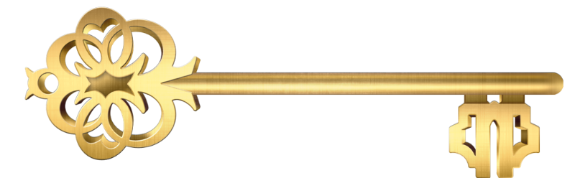 Serve God and others
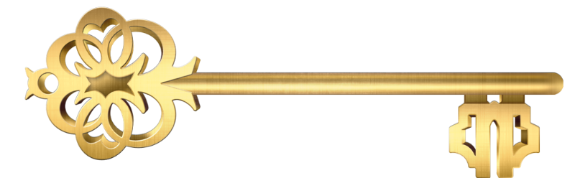 Control our thoughts
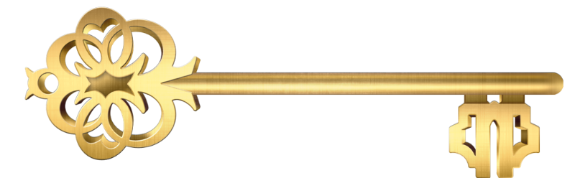 Avoid sin & guilt
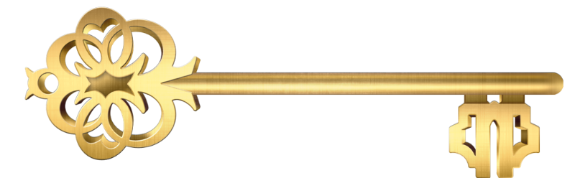 Keep proper life perspectives
We need to make these four keys a part of our life to be spiritually prosperous for God!
Keys To A Prosperous New Year
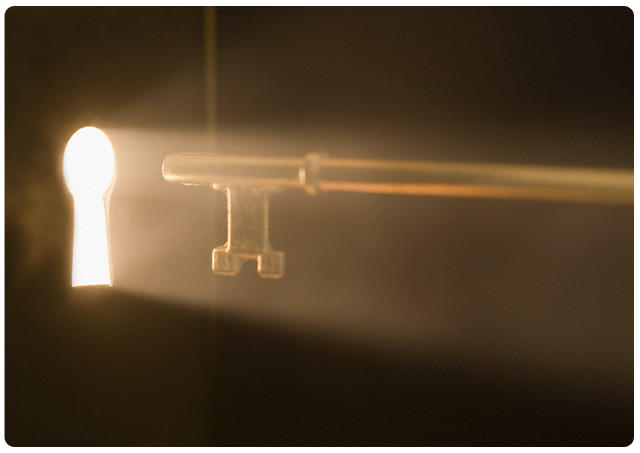 Conclusion
Turn your hearts to serve God in this New Year and take hold of eternal life that is only found in Jesus!
Keys To A Prosperous New Year
“What Must I Do To Be Saved?”
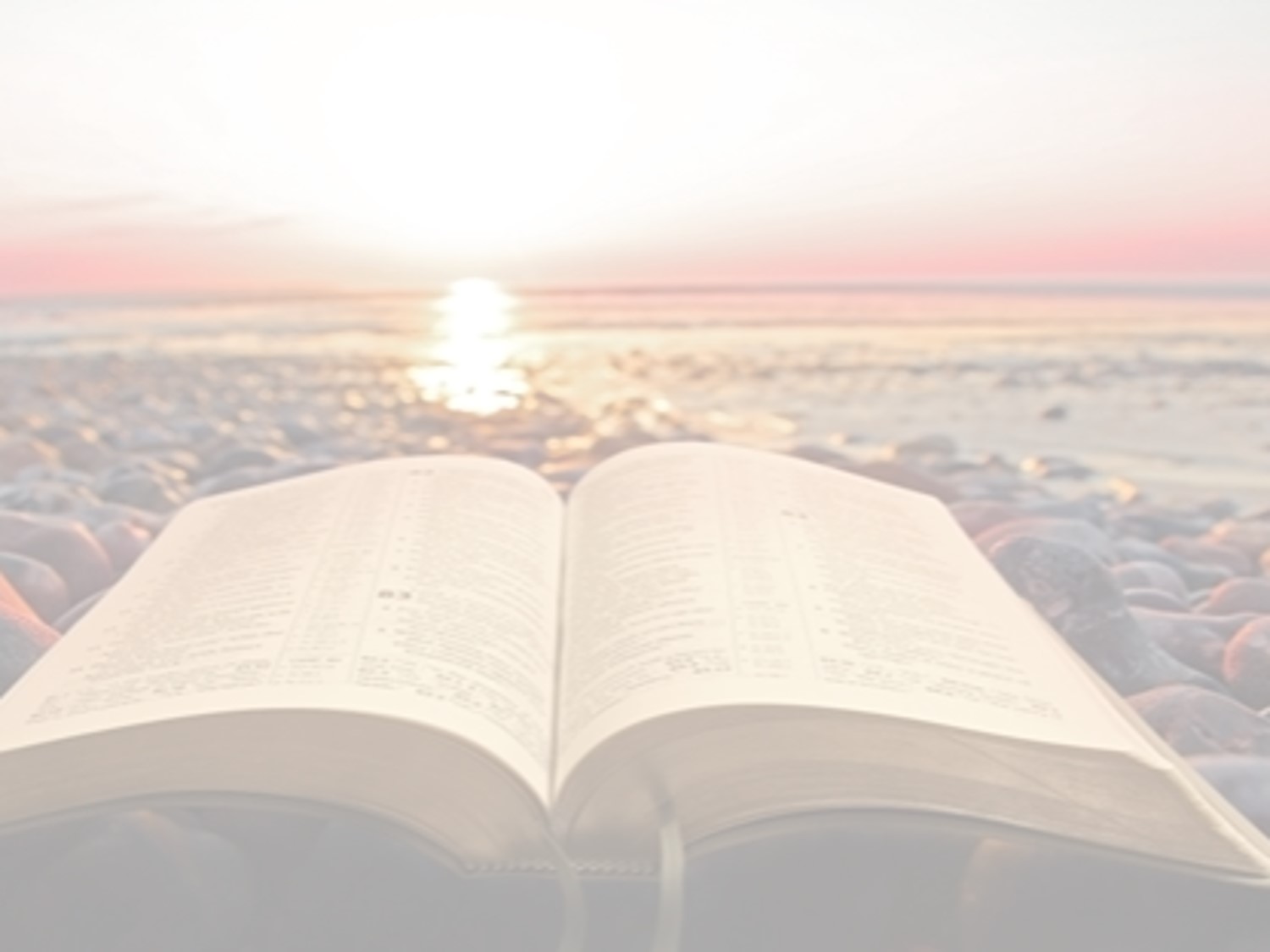 Hear The Gospel (John 5:24; Romans 10:17)
Believe In Christ (John 3:16-18; John 8:24)
Repent Of Sins (Luke 13:3-5; Acts 2:38)
Confess Christ (Matthew 10:32; Romans 10:10)
Be Baptized (Mark 16:16; Acts 22:16)
Remain Faithful (John 8:31; Revelation 2:10)
For The Erring Saint:
Repent (Acts 8:22), Confess (I John 1:9),
Pray (Acts 8:22)